Types of industriesHeavy and Light
Denis Boland
Multinational corporations- MNCs
MNCs make products in many different countries. 
Their headquarters are located in one country and they have branches in other countries.

How many can you name???????
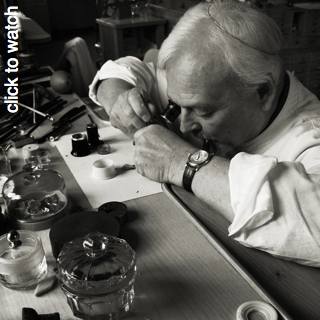 Light industries make small and light products.




Heavy industries make big, heavy bulky products.
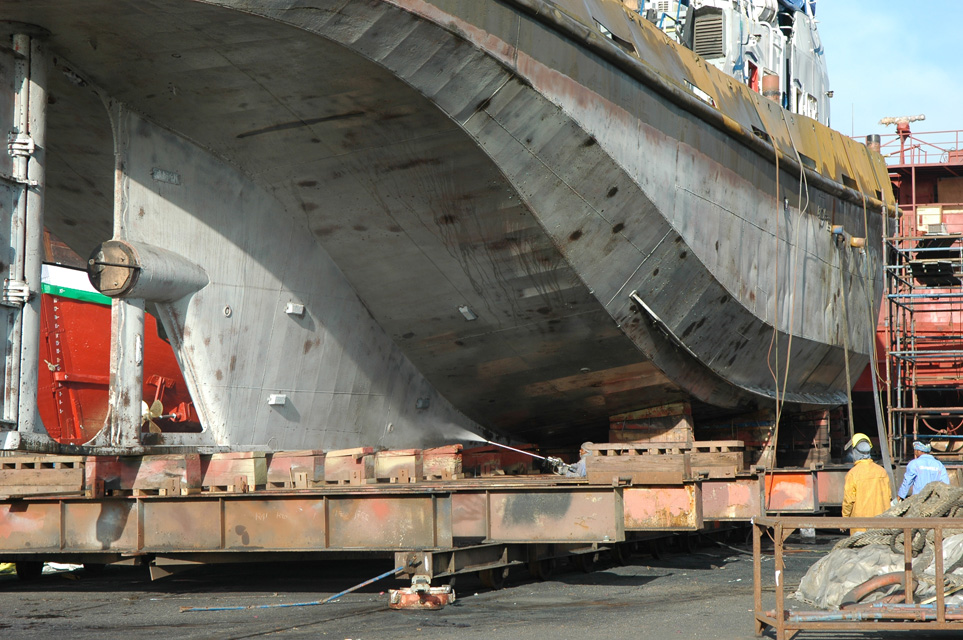 Heavy or light industries?????
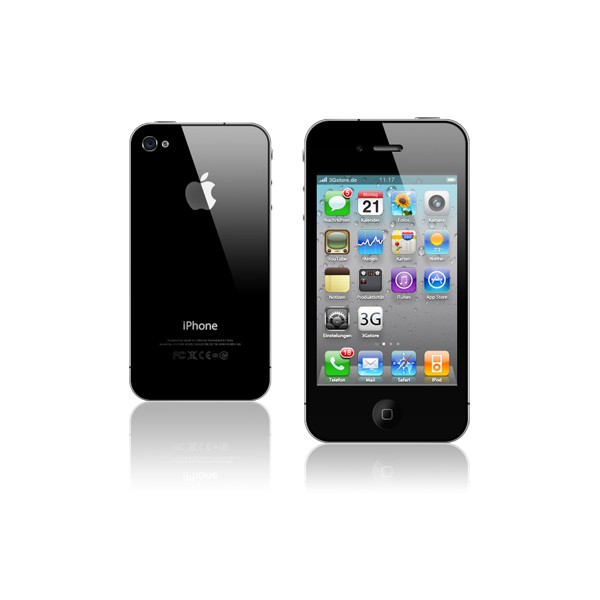 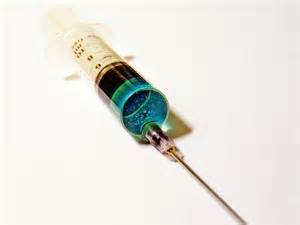 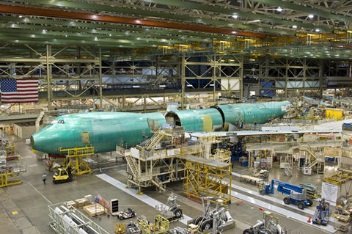 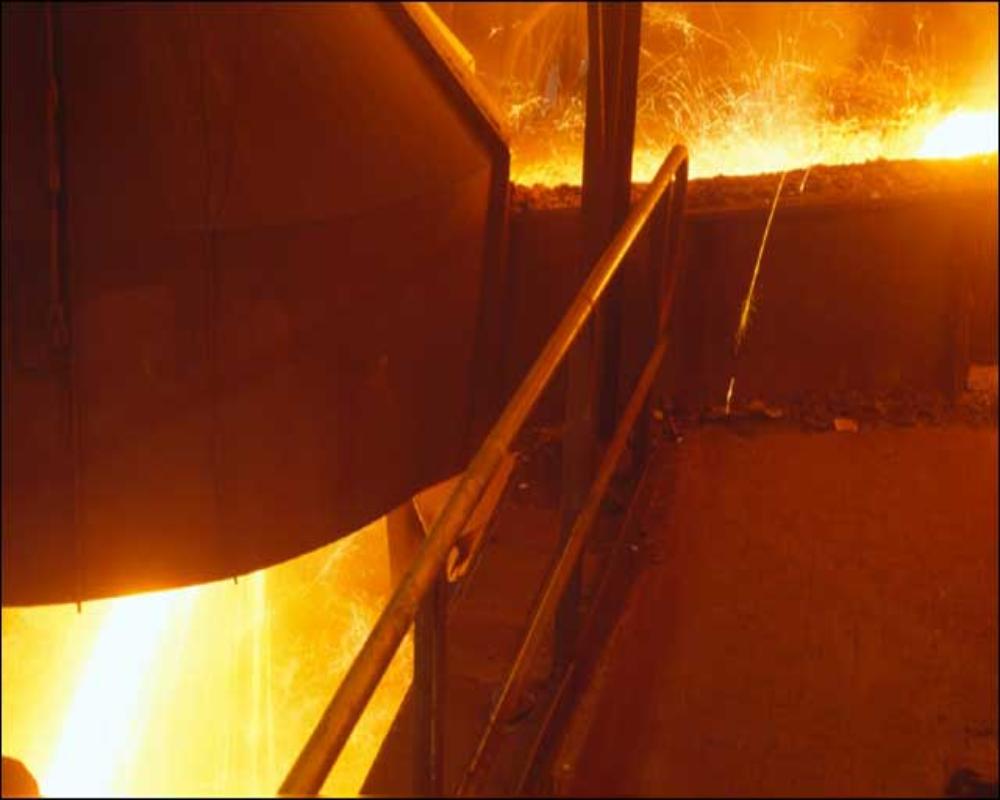 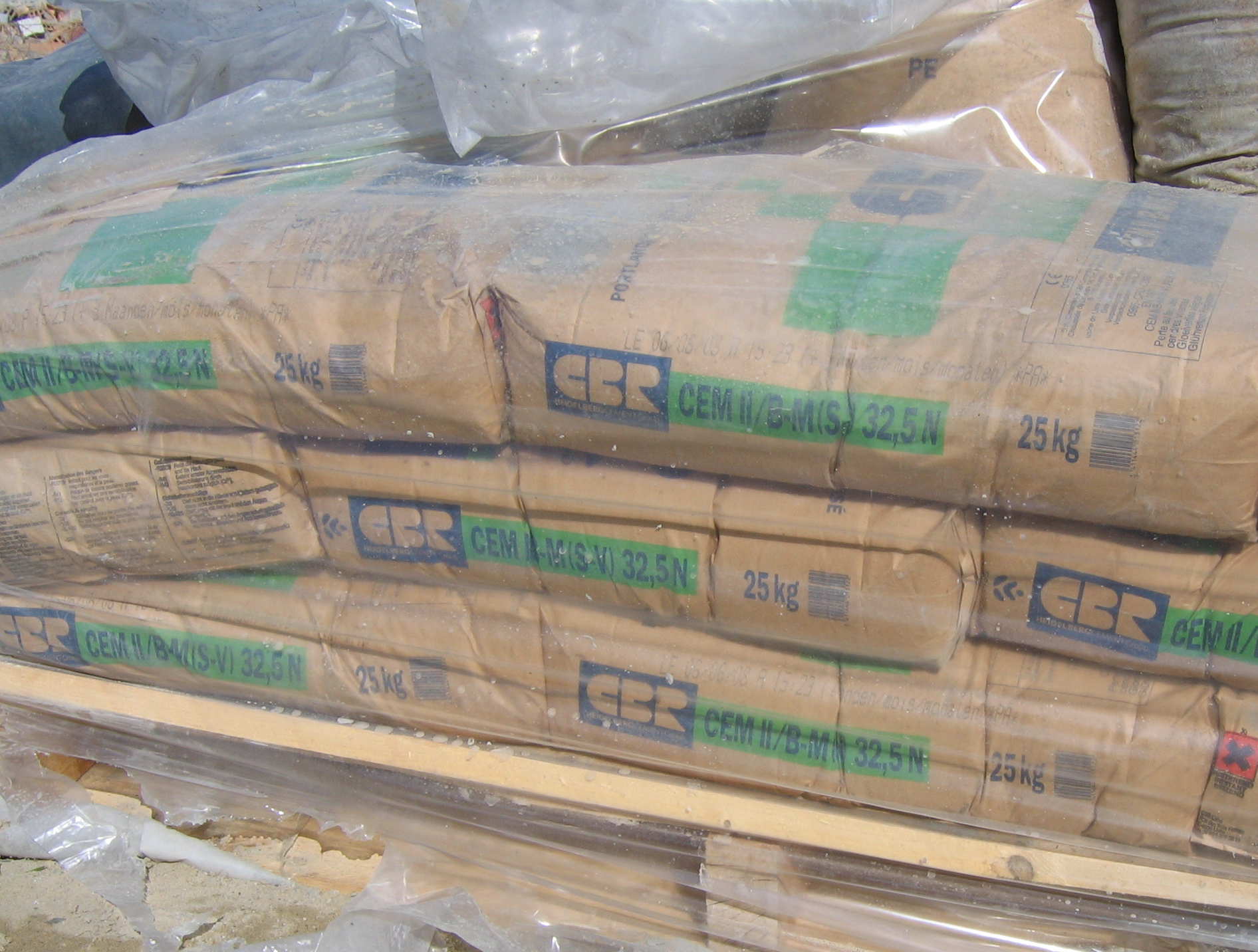 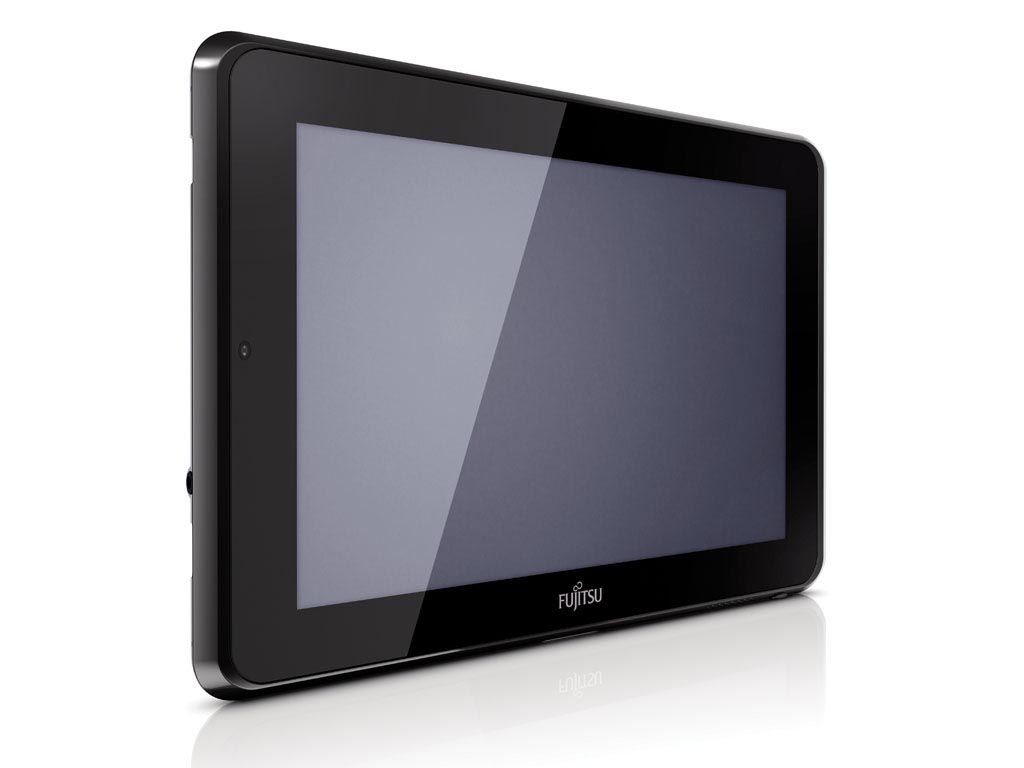 “In the good auld days”
Industries were tied, for example in the 19th century many were built near coalmines as coal was used for power/ steam and helped in the production of iron and steel.

Many industries had to locate in the hearts of towns or cities to be near workers when transport systems weren’t so well developed.
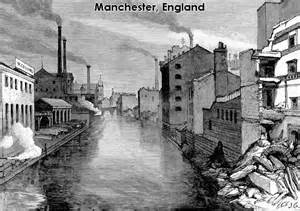 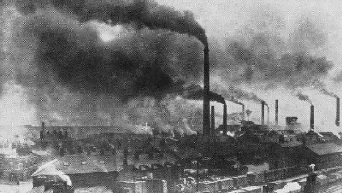 Today- Footloose Industry
Footloose industry is one which can be situated successfully in a variety of locations.
 It isn’t dependent on one locational factor. 
Footloose industries are usually light industries that located in industrial estates close to large cities (Sandyford Industrial estate)
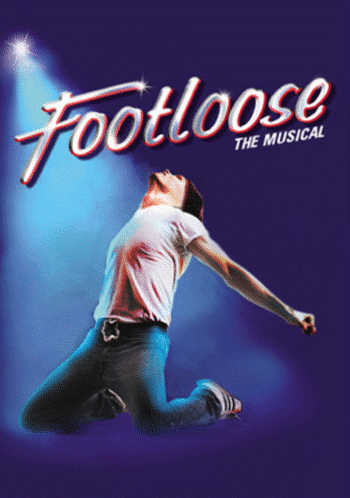 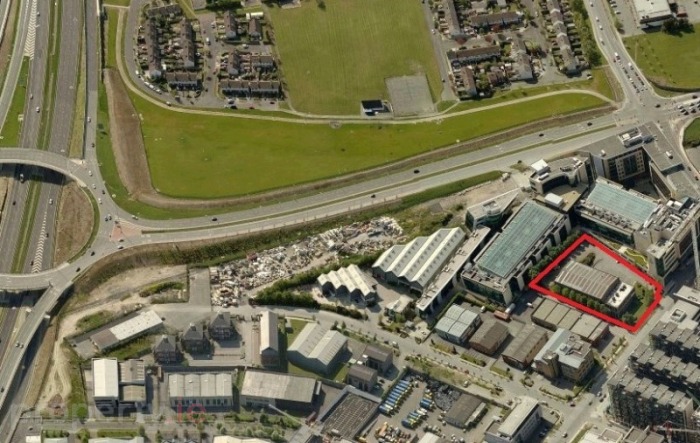 Heavy IndustryRUSAL’s Aughinish Alumina
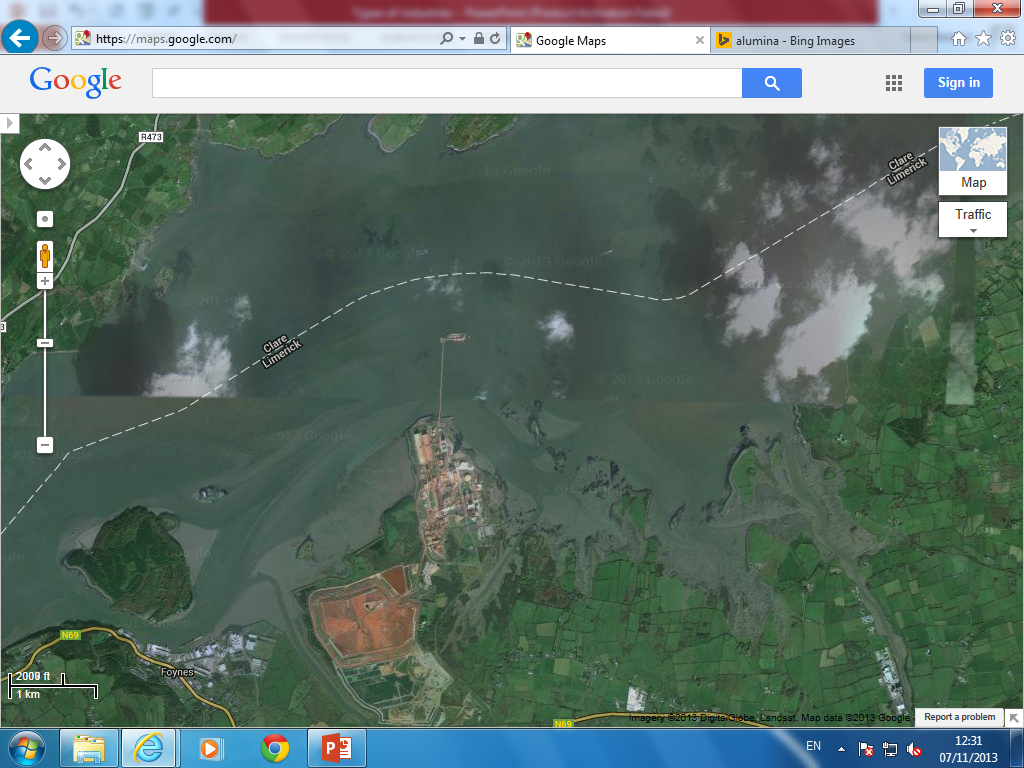 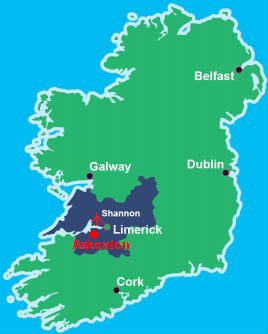 RUSAL the worlds largest aluminium producer has a alumina factory on a Island in the Shannon Estuary.
Alimina is a semi finished product. It is a white powder used to make aluminium
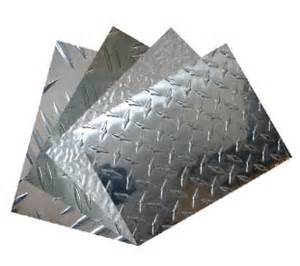 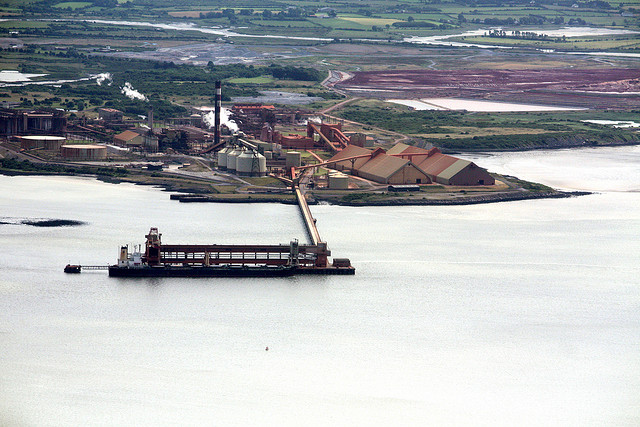 Bauxite the main raw material used to make alumina is transported here from Guinea.
The factory is the largest of its kind in Europe, and was build in 1983.
It transports the alumina to smelter in Europe
The factory provides over 450 jobs for the local area.
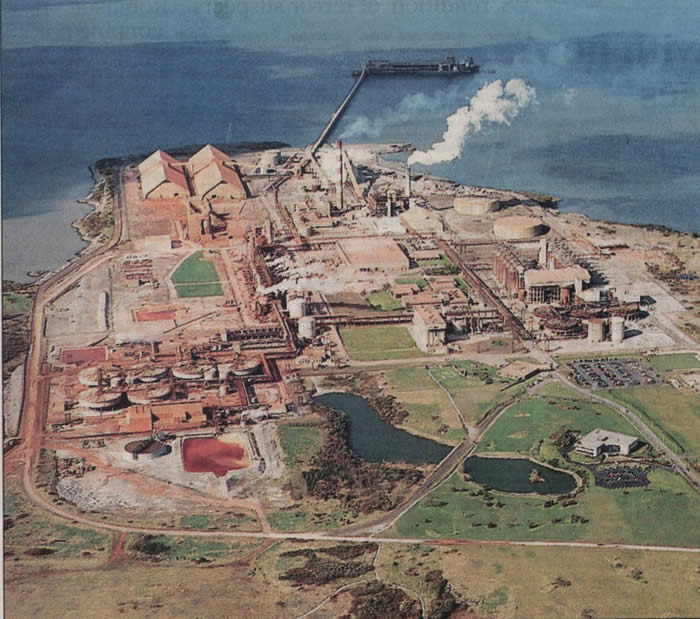 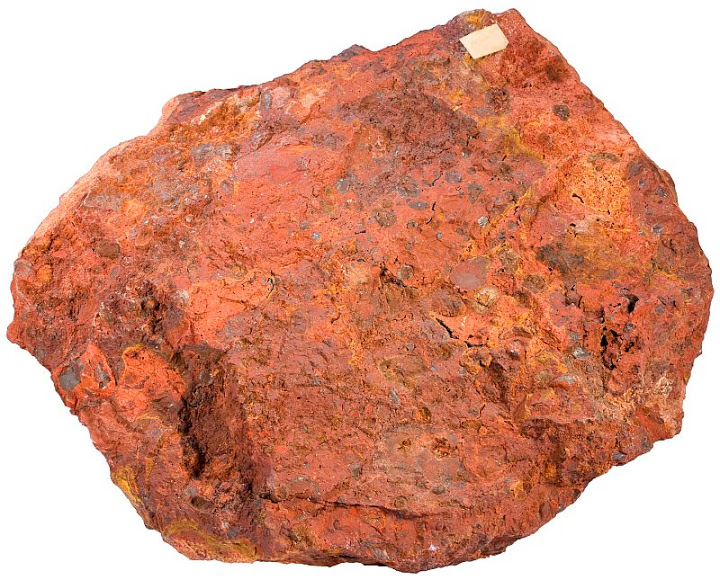 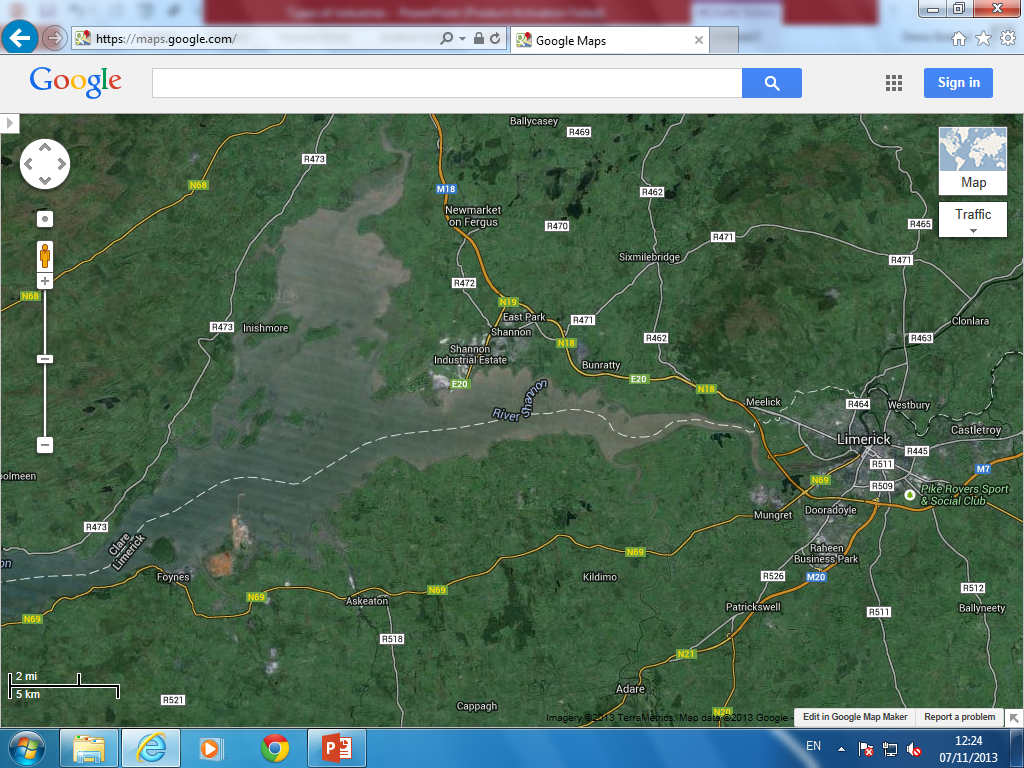 Why is the island red????
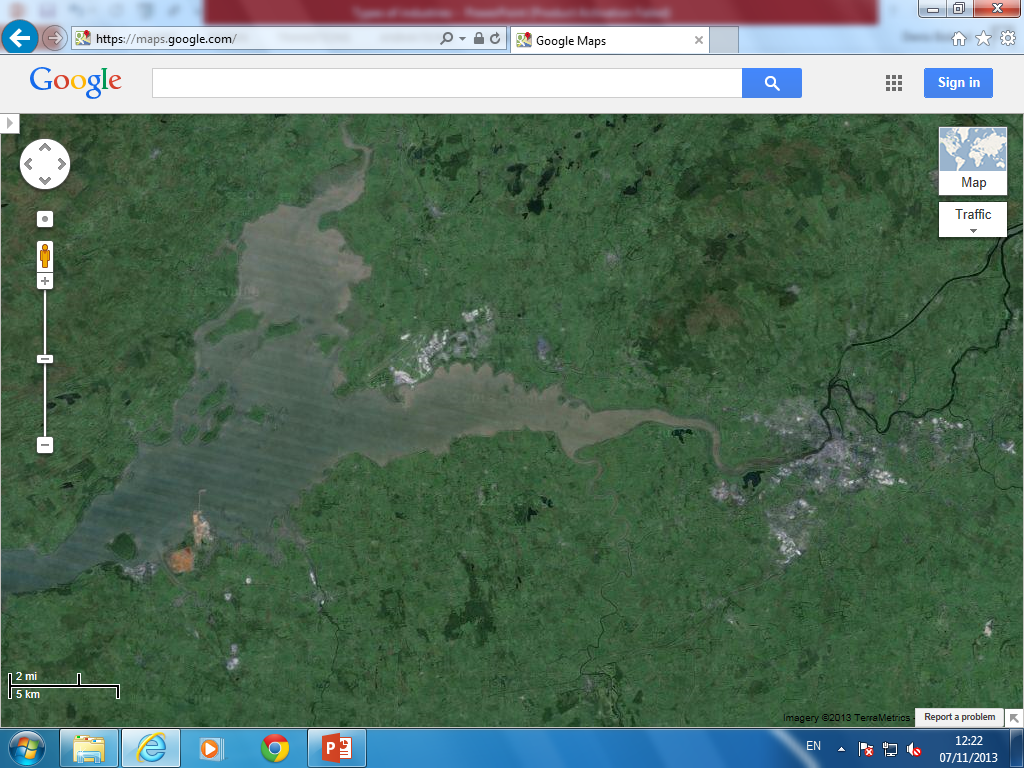 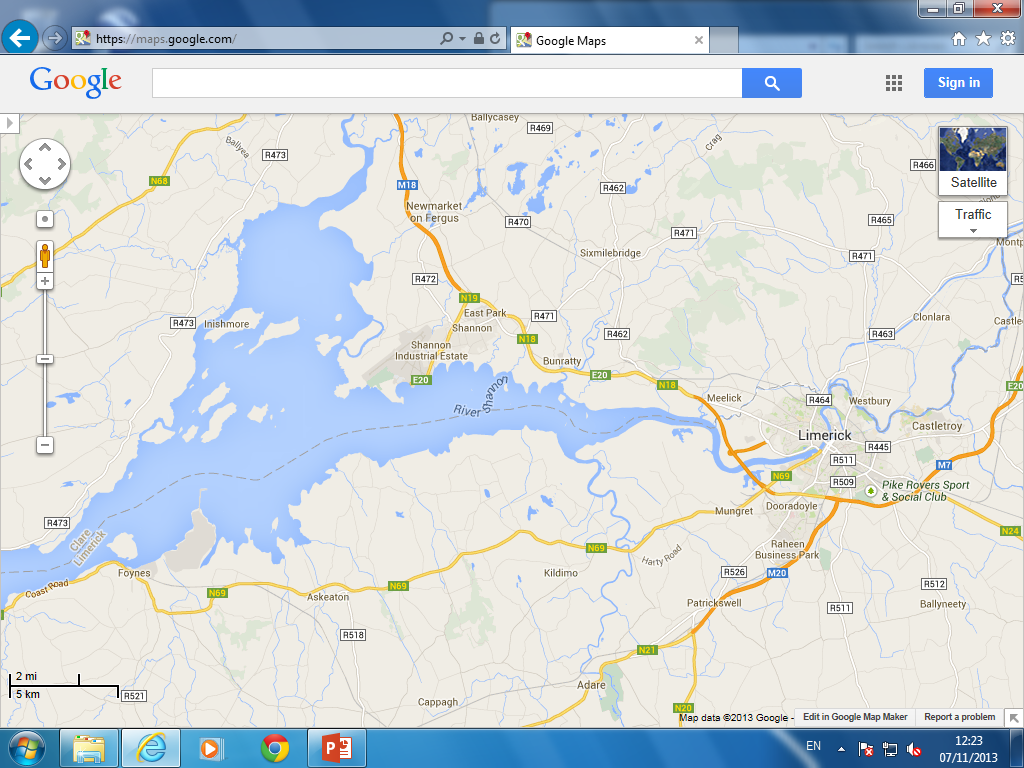 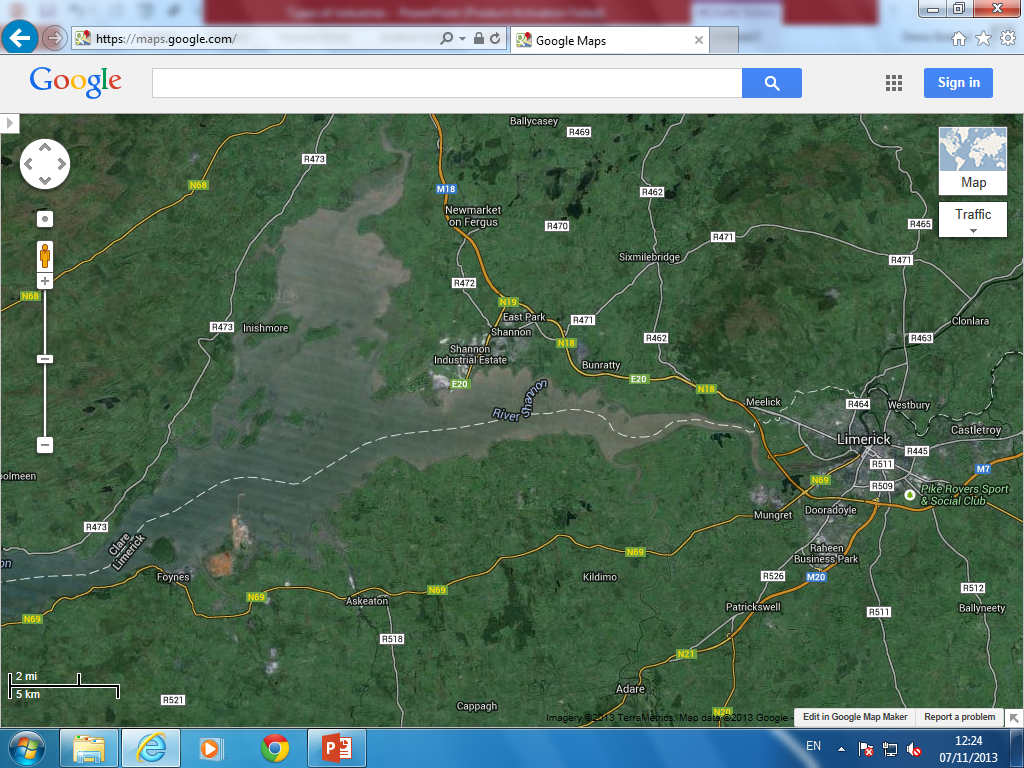 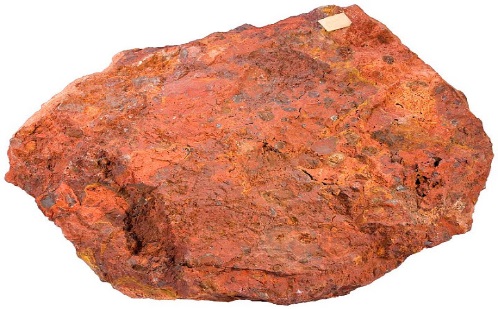 CAN YOU COME UP WITH ANY REASONS WHY THIS SITE WAS CHOSEN FOR THE FACTORY.
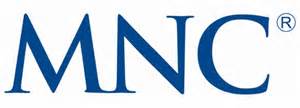 A Light Industry- Apple computers
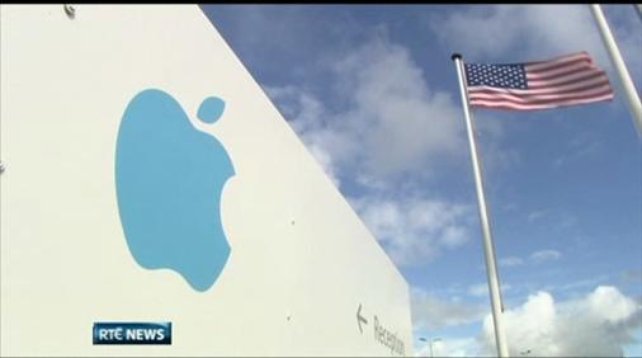 Apple
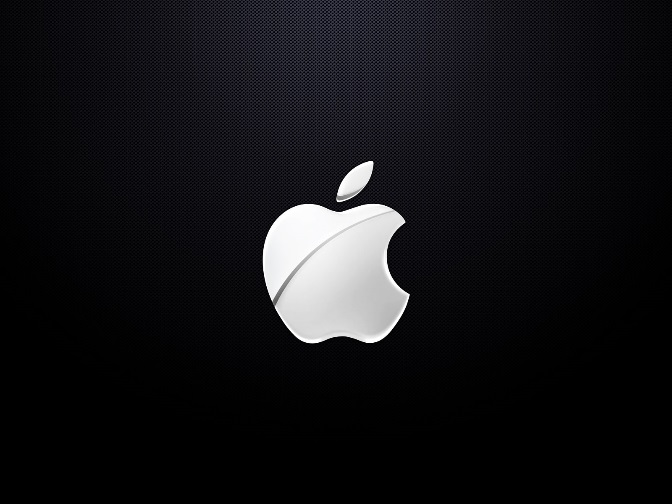 Apple makes iPads, iPods and iPhones.
It set up in Hollywood industrial estate in Cork and now employs 3300 workers in Cork city
The cork city plant is the operational headquarters for  Europe, Asia and the Middle East
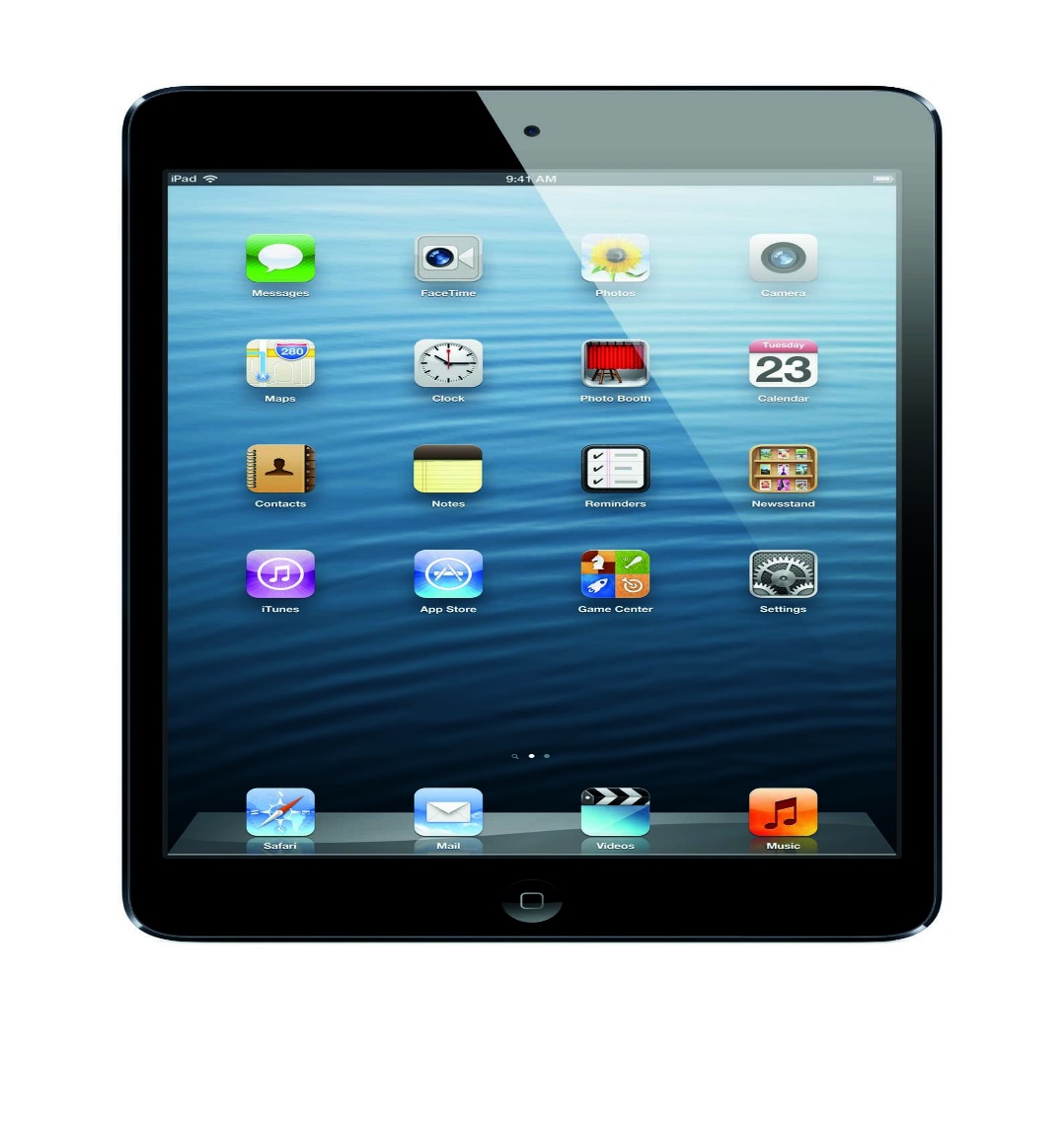 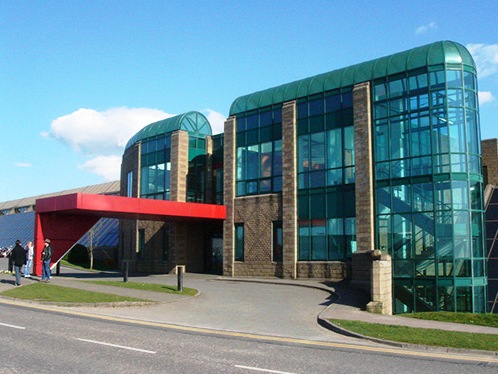 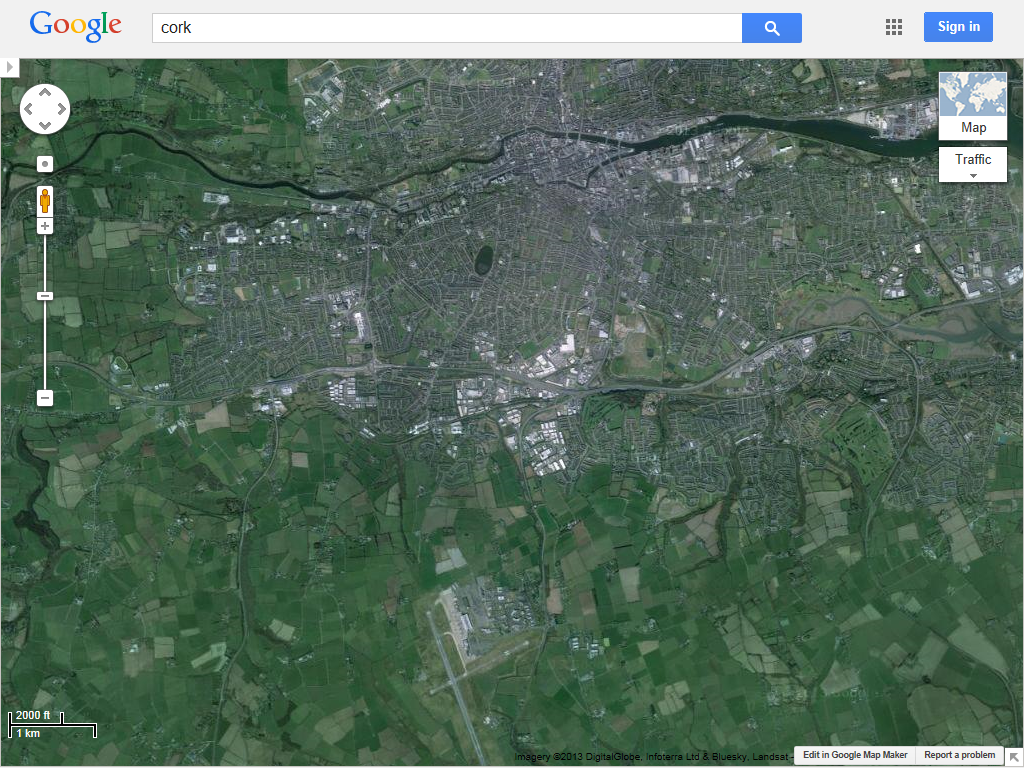 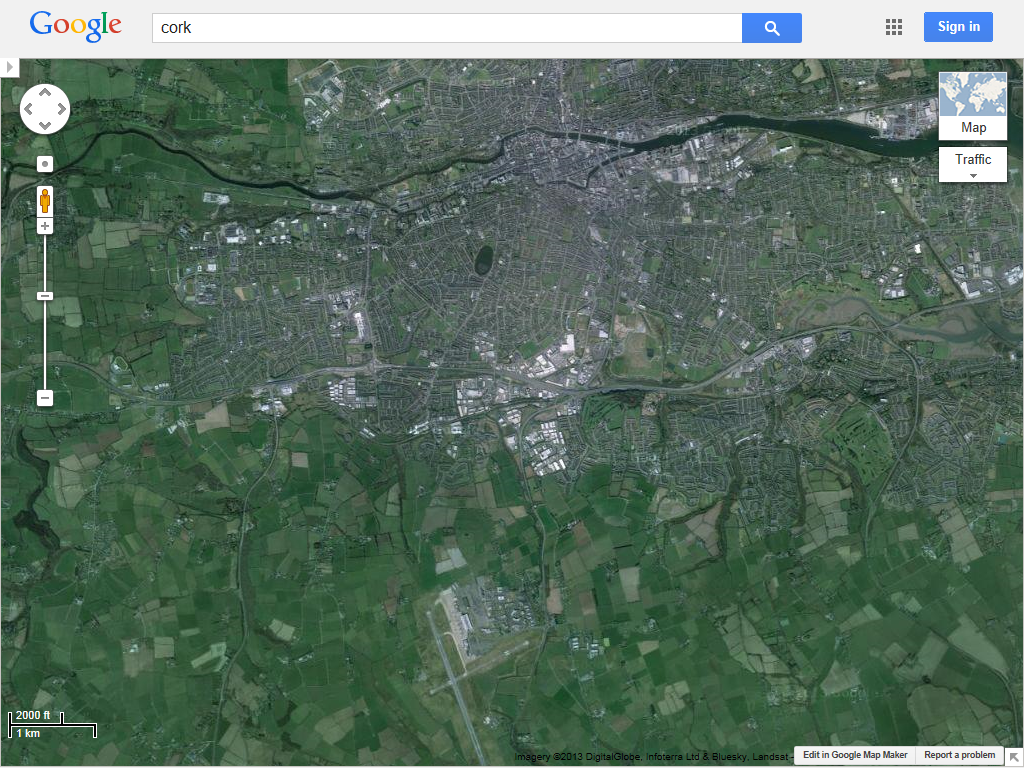 Cork Port
Industrial Estate
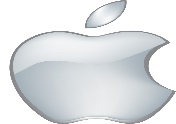 University of Cork
Cork IT
Why did apple pick this site on the edge of the city for their factory?
Airport
Reasons for apples location
Corporation tax- Ireland has a low corporation tax so they have greater profit.
Marktets- As Ireland is a member of the EU apple can avail of the free movements of goods.
Transport- Due to its close access to the port and airport goods can be shipped worldwide at a low cost.
Labour- Close to University College Cork, and Cork Institute of technology where there is a steady supply of skilled graduates.
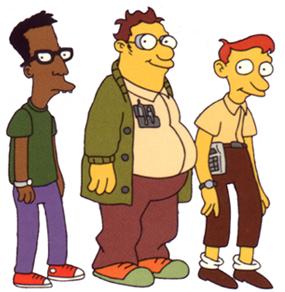 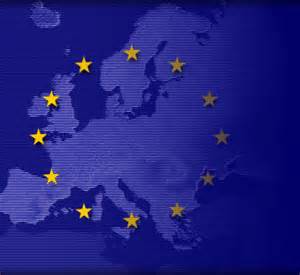 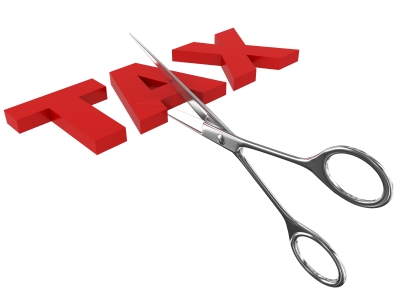 Exam Questions
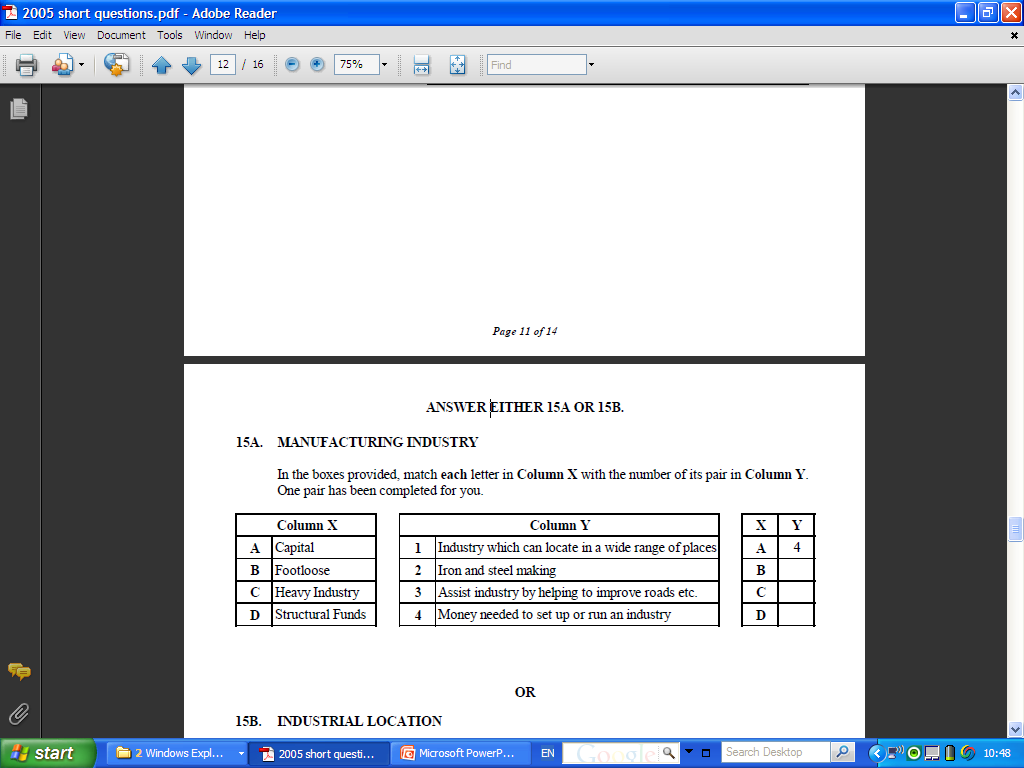 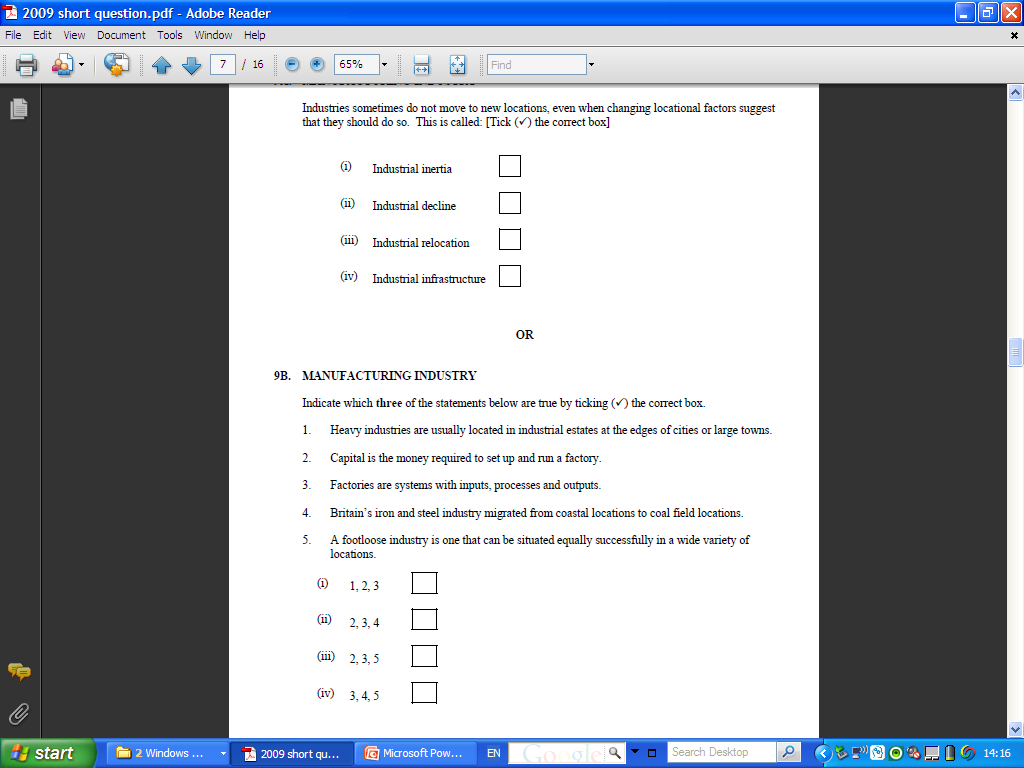 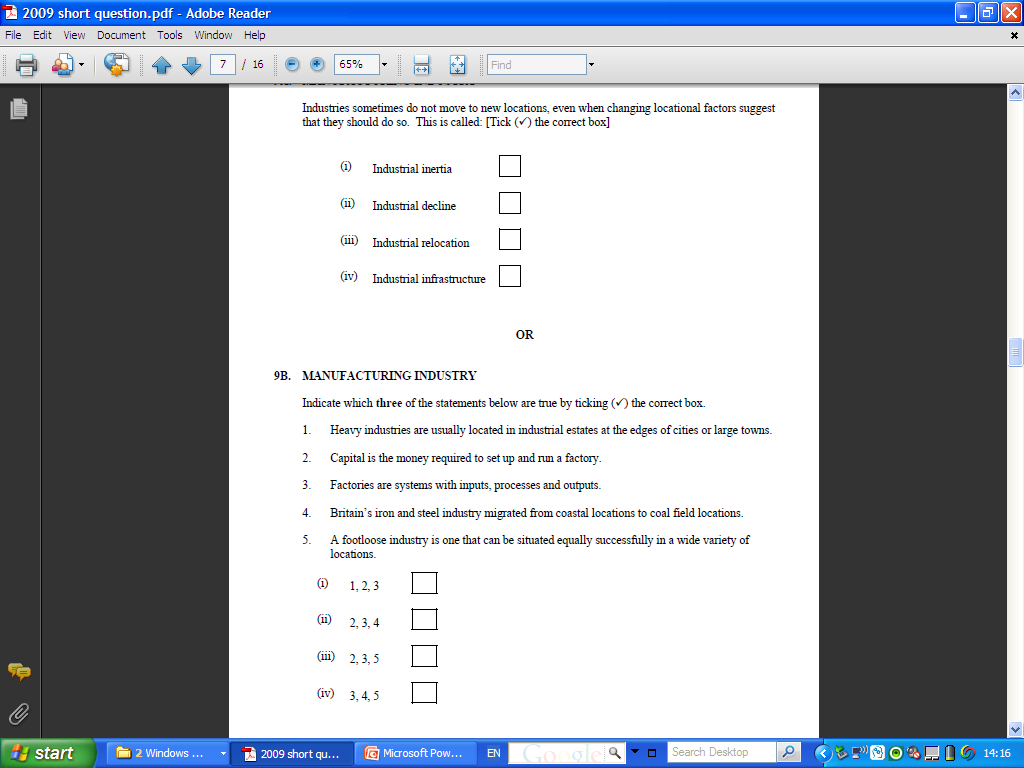 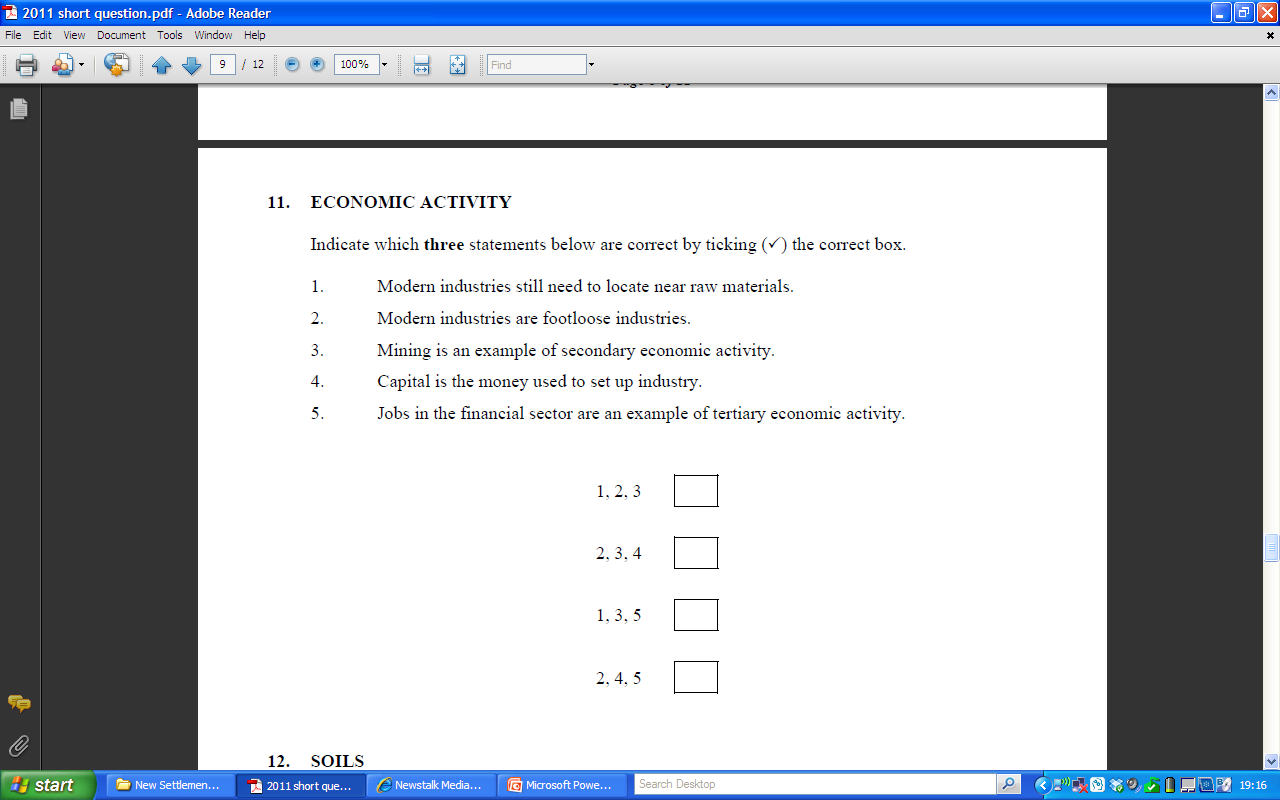